Правила кулинарной обработки и гигиенические правила приема пищи
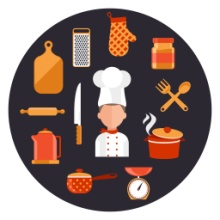 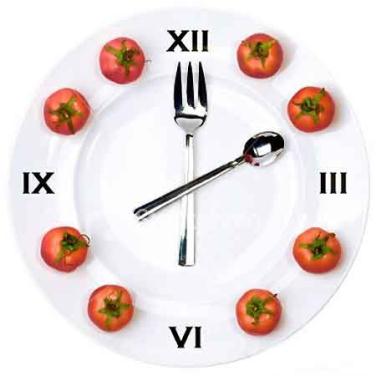 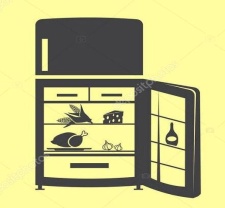 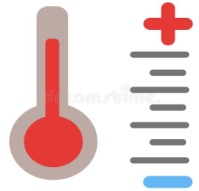 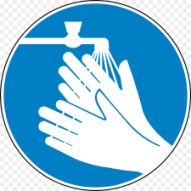 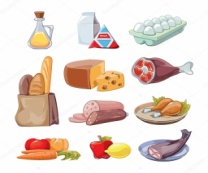 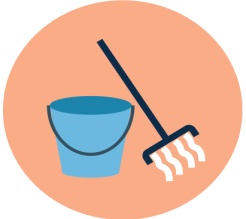 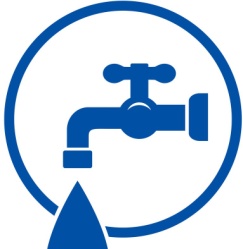 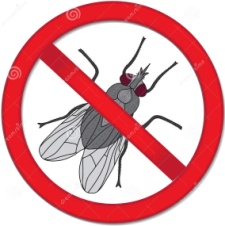 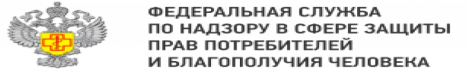